APLIKASI TEORI TEKNOLOGI PENDIDIKAN DALAM PEMECAHAN MASALAH
PENGERTIAN APLIKASI TEKNOLOGI PEMBELAJARAN
Penerapan teori dan prosedur kerja yang telah dikembangkan dalam berbagai lapangan kerja. 
   - teori terkait dengan 5 kawasan TP (1994) atau kajian dan praktek etik (2012)
   - prosedur kerja terkait dengan karakteristik kerja TP secara umum, dan langkah-langkah tertentu yang telah dikembangkan untuk menyelesaikan masalah tertentu pula (berbagai desain dan model telah dikembangkan).
Sasaran Aplikasi TP
Secara umum dapat dikemukakan segala bidang/lembaga yang terkait dengan pengembangan SDM (Aktivitas belajar).
Secara khusus dapat dekelompokkan pada bidang persekolahan, pelatihan, dan pengembangan SDM. Tiga bidang tersebut berada dalam lembaga kesehatan, pemerintahan, tempat ibadah, rumah & masyarakat, bisnis & industri, dan sekolah.
Sasaran Aplikasi T P
PEMERINTAHAN
SEKOLAH
Penerapan
TP
KESEHATAN
BISNIS DAN 
INDUSTRI
TEMPAT IBADAH 
RUMAH, MASYA
RAKAT
Aplikasi dalam Persekolahan
Lanjutan
Aplikasi dalam bidang Pelatihan
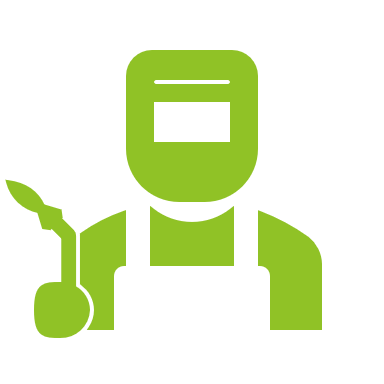 Bidang Kurikulum
   Pengembang kurikulum pelatihan. 
   Tingkat makro -> desain pelatihan.
   Tingkat Mikro -> desain instruksional.
Bidang Pengelolaan
   Learning specialist ( fasilitator dlm belajar, desainer program pembelj, pengembang program pembelj.)
Lanjutan
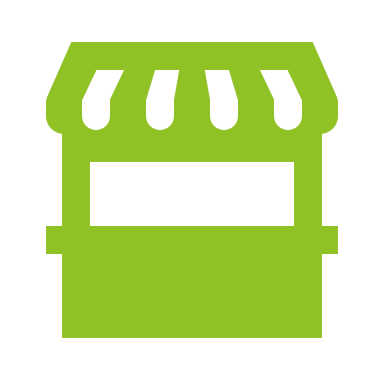 Bidang sumber belajar.
   Pengelola & pengembang sumber belajar
   Pengembang media pembelj, bahan ajar serta pemanfaatannya. 
Aplikasi dalam Pengembangan SDM.
   Terutama terkait dengan pengembangan bahan ajar individual, yang terprogram baik formal maupun informal.
SIMPULAN
Kerja Teknolog Pendidikan/pembelajaran akan menghasilkan produk yang berguna dalam memecahkan masalah pendidikan. 
Produk yang dihasilkan dimungkinkan sesuatu yang baru sama sekali bagi suatu kelompok masyarakat, sehingga disebut sebagai bentuk enovasi dalam pembelajaran atau pendidikan. 
Agar suatu inovasi bisa bermanfaat bagi masyarakat atau kelompok masyarakat, perlu ada kegiatan sosialisasi pemasyarakat bentuk inovasi (difusi inovasi) 
Tujuan dari difusi inovasi adalah agar masyarakat mampu mengimplementasikan inovasi yang dihasilkan oleh teknologi pendidikan/pembelajaran.
Beberapa Pokok Pikiran dalam implementasi inovasi TEP
Konsep inovasi (pembaharuan).
Proses masyarakat menerima suatu pembaharuan. 
Komponen sistem sosial dalam proses penyebaran inovasi.
Sifat-sifat inovasi dan kecepatan adopsi.
Model difusi Inovasi
Akibat tersebarnya inovasi.